Announcements
Welcome back!
Please sign participants list (if you haven’t already)
Please Take an agenda
First: Round-table Introductions
30s each
Photo today at 10:30
Dinner this evening at Sitte Restaurant @19:30
Karlstrasse 15. Phone 06151 25853
Please Take a map
Special Issue of the IEEE TGRS on “Inter-Calibration of Satellite Instruments”:
Special Issue of the IEEE TGRS on “Inter-Calibration of Satellite Instruments”:
Agree AgendaMinute Taking
Tim Hewison
(EUMETSAT)(GRWG Chair)
Welcome!
Now down to the Work part of the Working Group meeting!

Focus on the development of GSICS Products

Mostly items assigned 20 minute slots
But this includes discussion time!
So please keep presentations brief and to the point
Presentations will be uploaded to the GSICS Wiki
Unless you tell me not to
Can include more background information
Please follow file naming convention:	1a_Hewison_Introduction.pptx/pdf/ppt
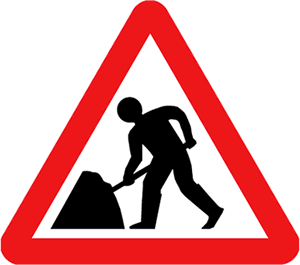 Minute Taking
Need volunteers to take minutes
For each session
Must be there for full session
Should not be talking too much!
Agenda
The Detailed Agenda was prepared using Google Docs.
With hyperlinks added to presentations uploaded on Wiki
Exported as HTML
Embedded into GSICS Wiki: https://gsics.nesdis.noaa.gov/wiki/Development/20140324
Any Other Business?
Minute Taking
Google Docs – https://docs.google.com/document/d/1rAVaZ-BkmoGT_bsHBJ1wAfzmlNWxIF_d4hsX5qgldlk/edit?usp=sharing
Template – Agenda pasted into Google Doc
Anyone with link can add short summary of their presentation
Minute Taker should write Actions in Bold, 
precede with word ACTION:
Will number later
Will review new actions on Friday morning
GCC to enter into action tracking tool (GSICS Operations Plan?)
Minute Takers